Liar Liar
Liar, liar pants on fire…
How to Play
One student (leader) will start by making a statement.  
Example: “I have 2 pencils”

Any of the other students can say, “Liar, Liar! Pants on fire!”
If the leader was lying, the student can steal 1 of the pants.
If the leader was not lying, the leader gets 1 pants

If no student says, “Liar, Liar!  Pants on fire!”, the lead student can make a new sentence.  

Whoever said, “Liar, Liar!” gets to go next.
Give everyone 4 pants
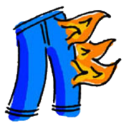 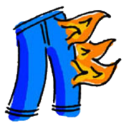 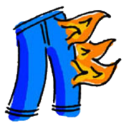 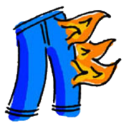 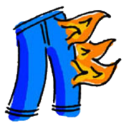 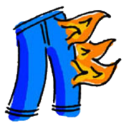 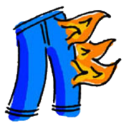 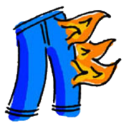 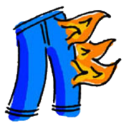 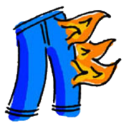 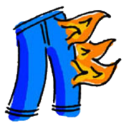 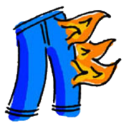 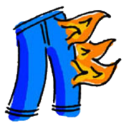 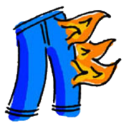 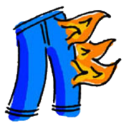 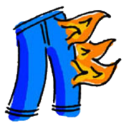 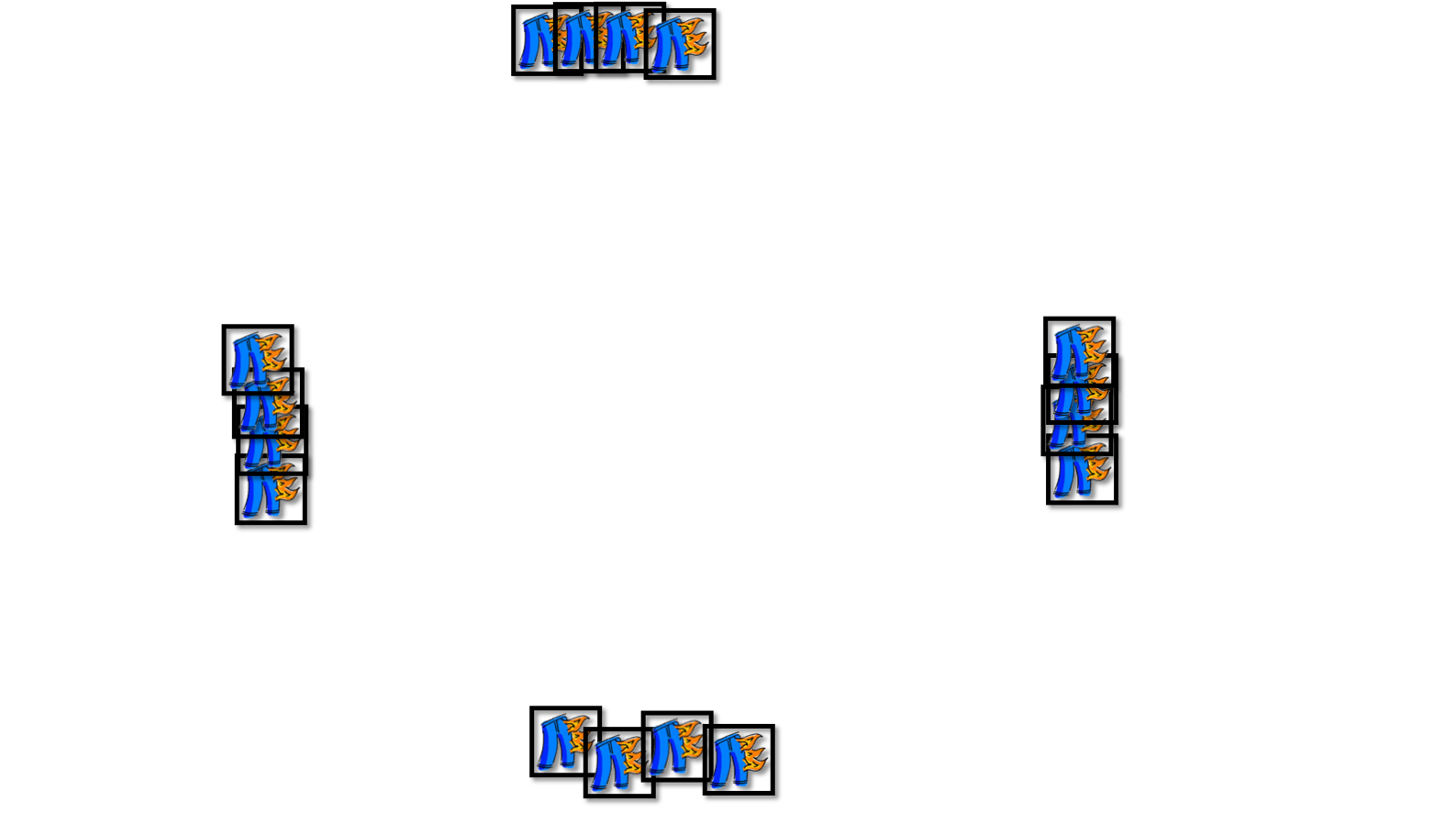 Put the cards in the middle of the table
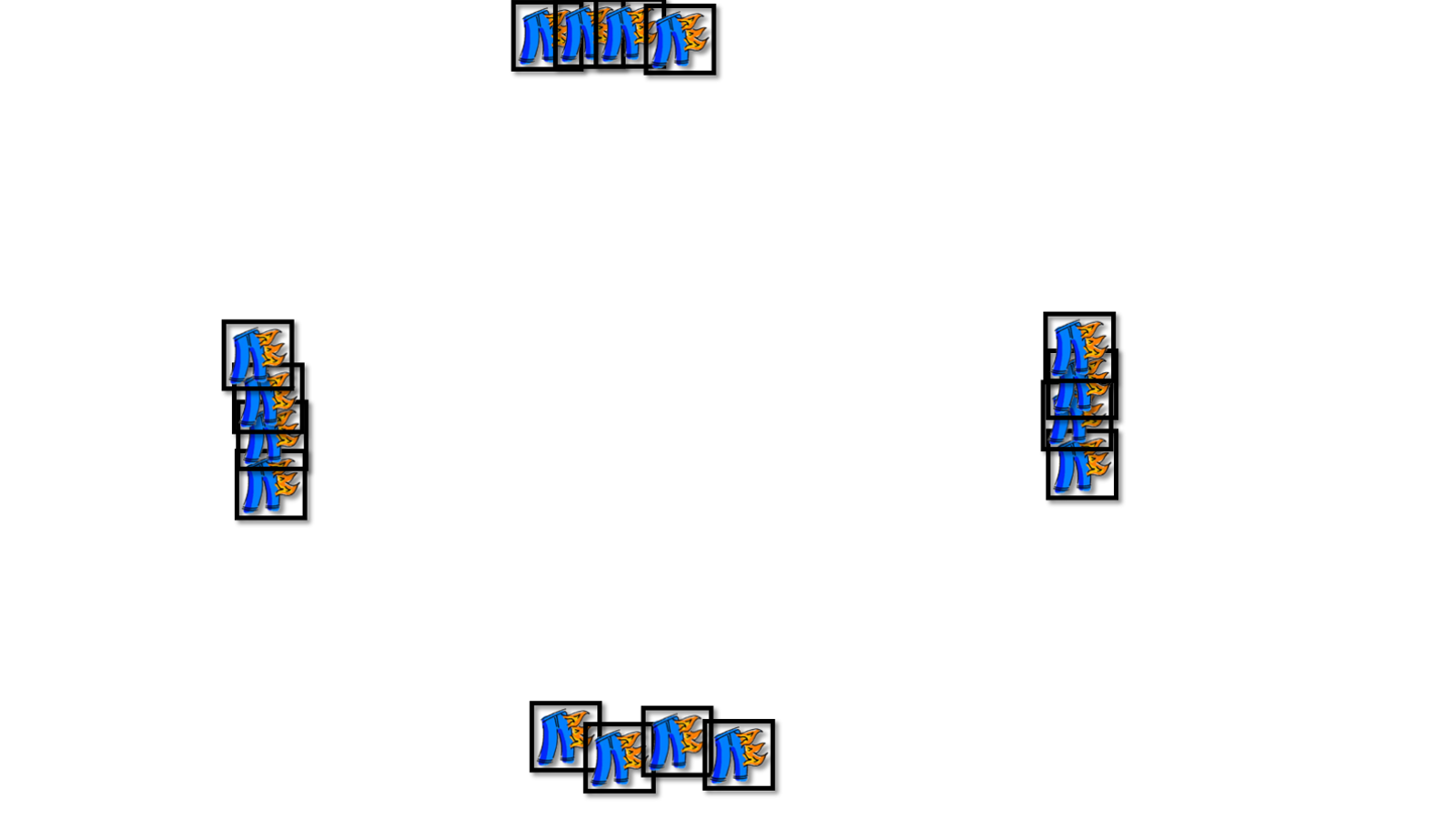 The leader takes one card
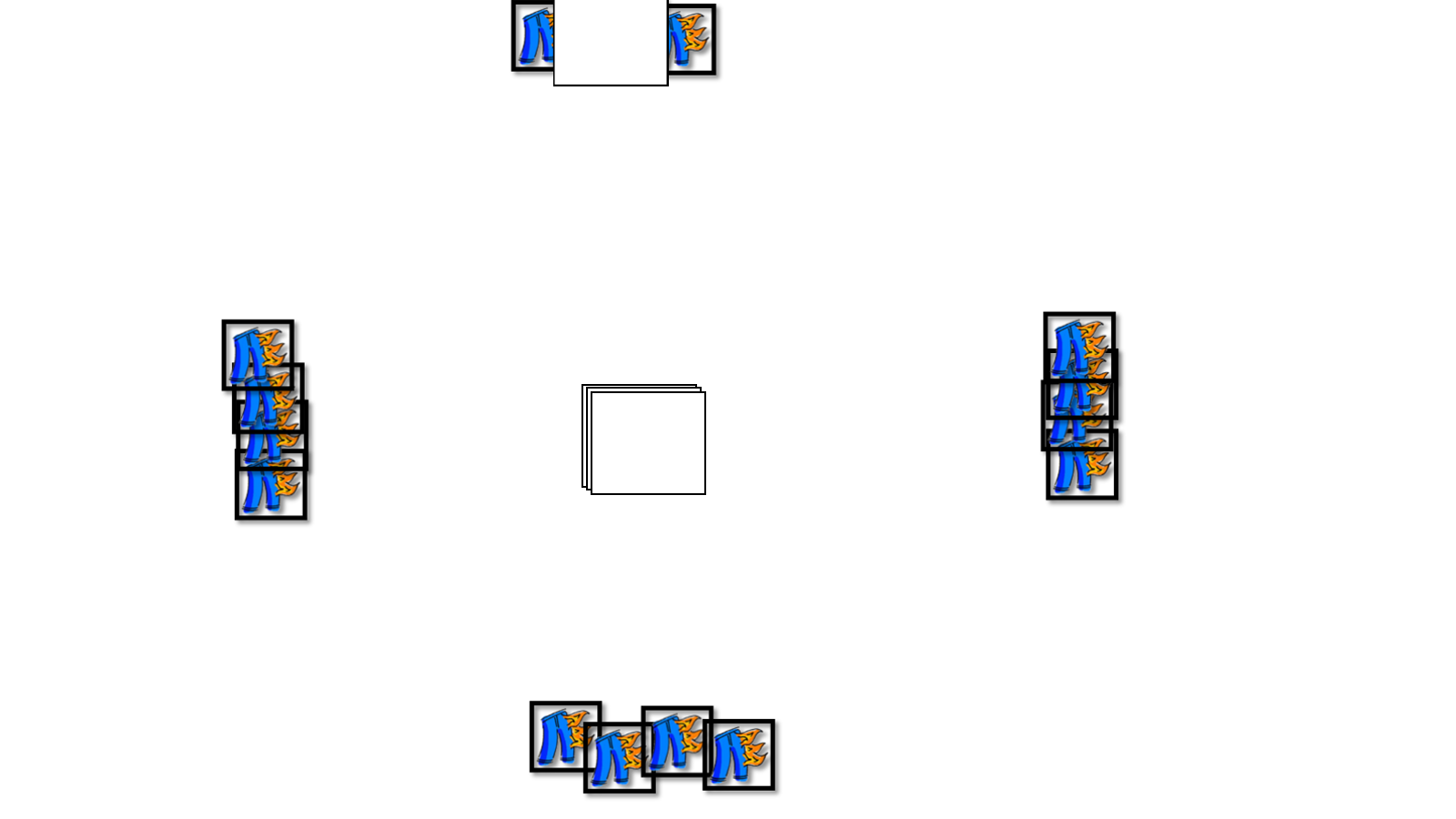 The leader makes a sentence.
If no one talks, the leader must make a new sentence.
I have 2 books.
…
…
…
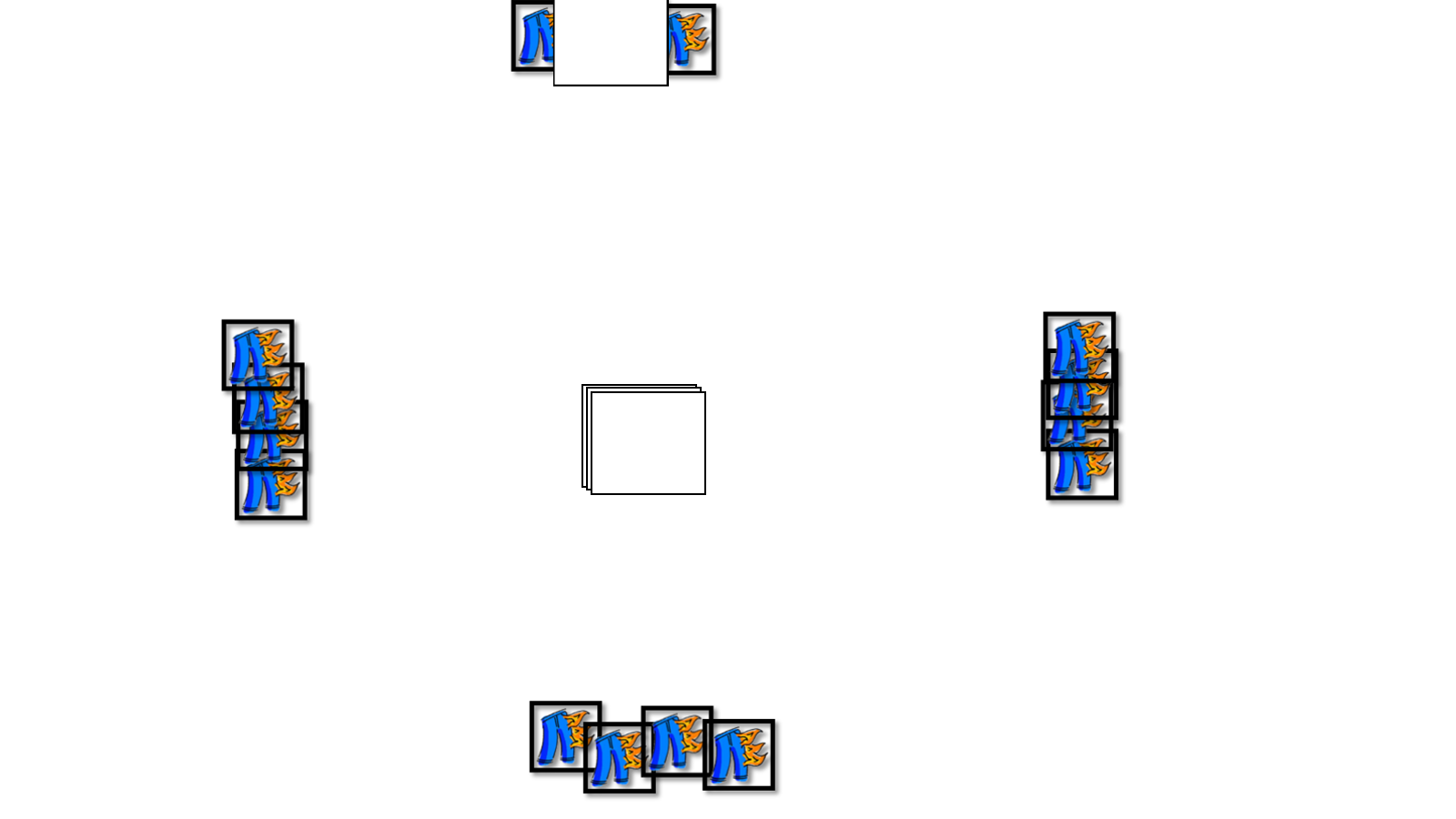 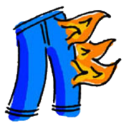 After someone says, “Liar, liar…”, show the card.
I have 1 ruler.
Lie
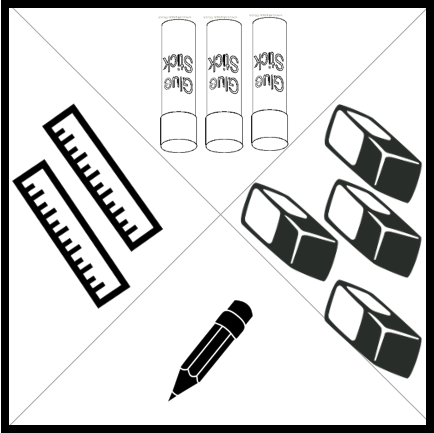 …
…
Liar, liar.  Pants on fire!
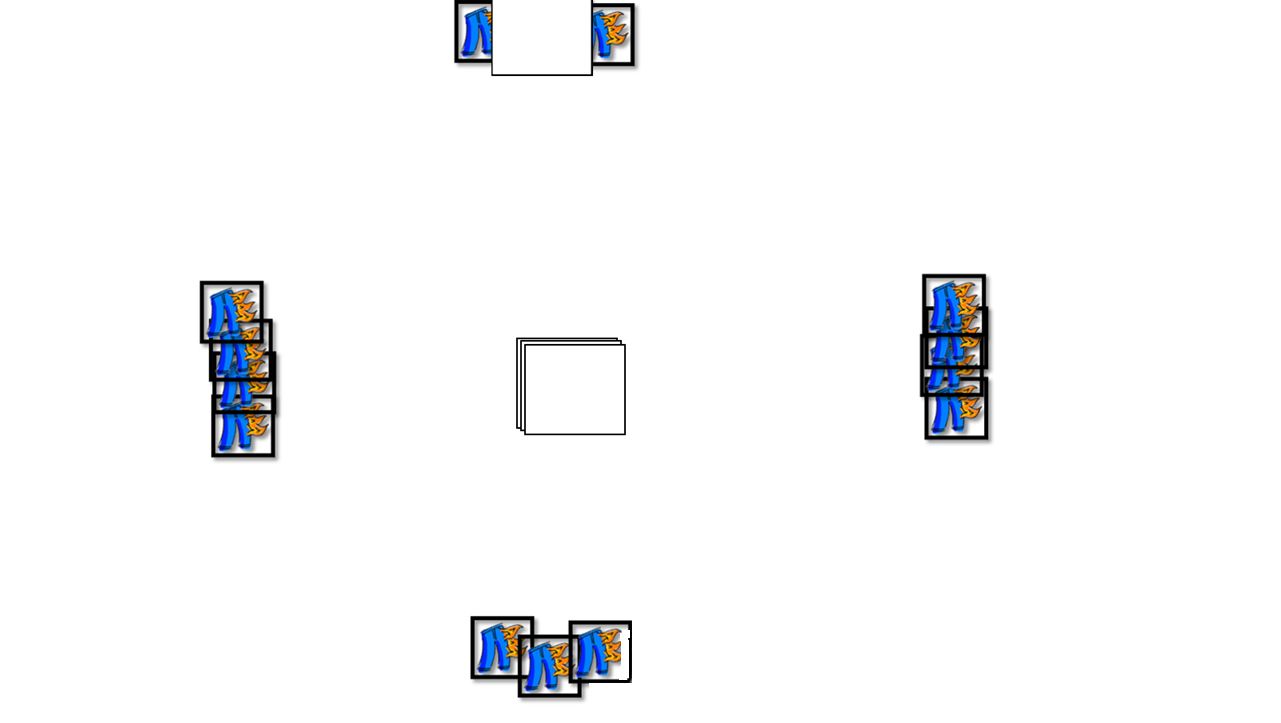 After someone says, “Liar, liar…”, show the card.
I have 1 ruler.
Truth
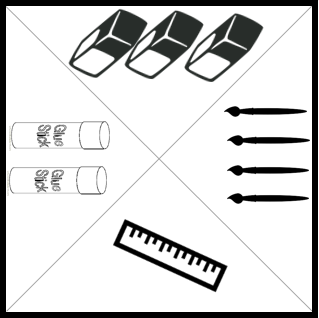 …
…
Liar, liar.  Pants on fire!
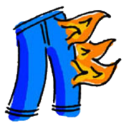 I have ___ ________.
…
Liar, liar.  Pants on fire!
Truth
Lie
Whoever says, “Liar, liar…” will be the next leader.
Take the 
talker’s pants
Take the leader’s pants
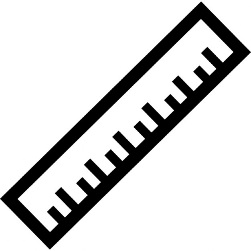 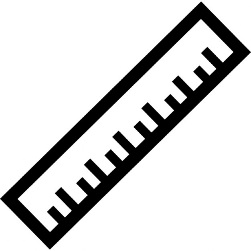 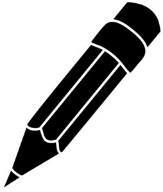 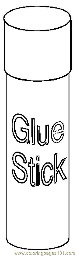 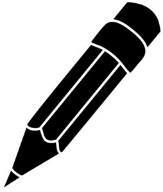 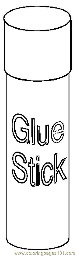 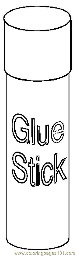 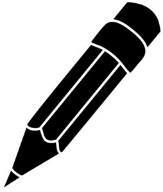 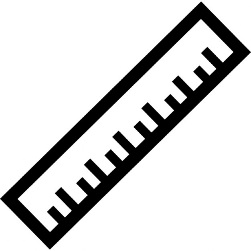 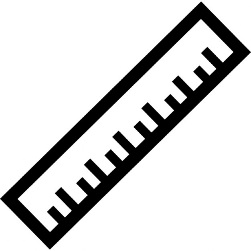 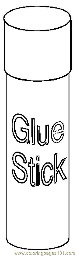 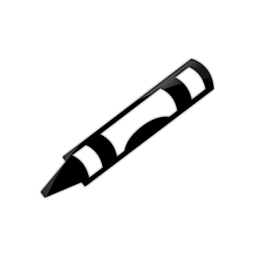 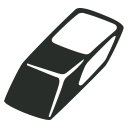 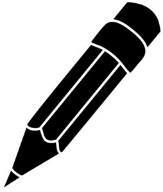 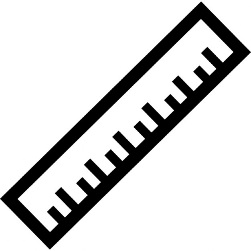 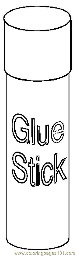 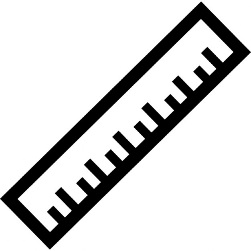 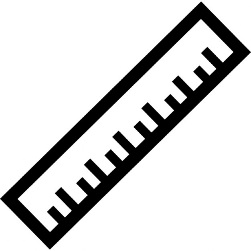 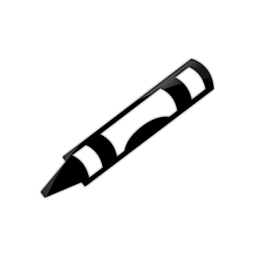 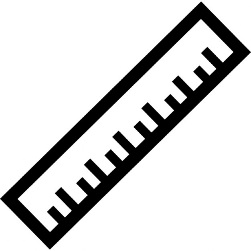 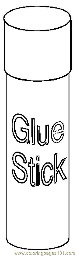 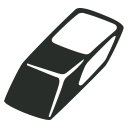 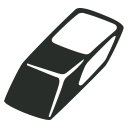 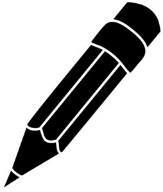 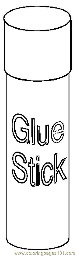 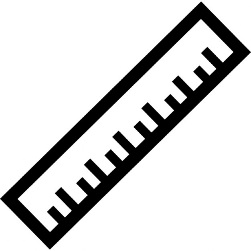 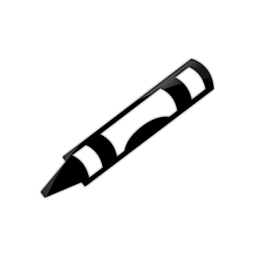 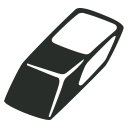 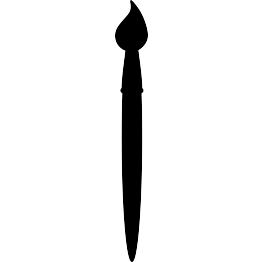 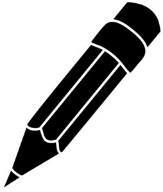 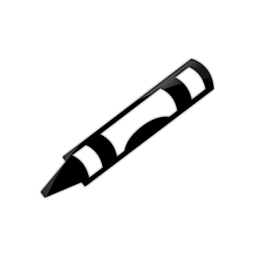 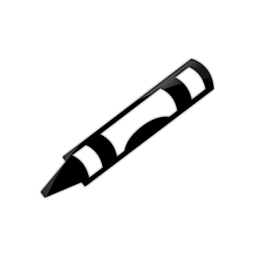 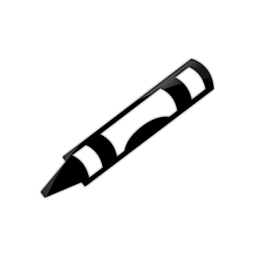 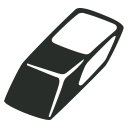 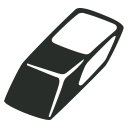 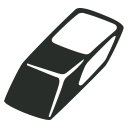 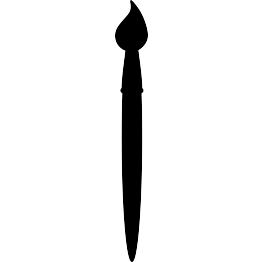 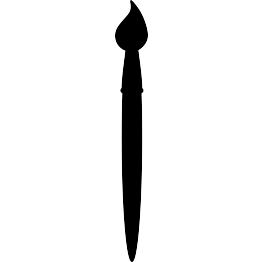 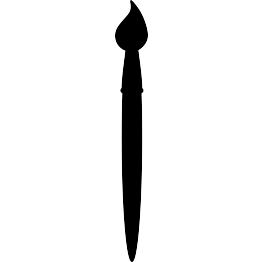 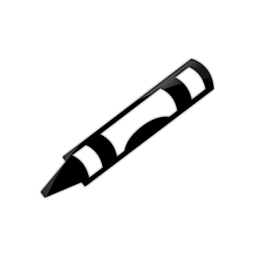 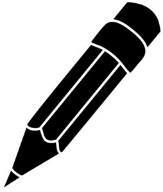 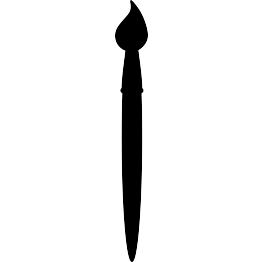 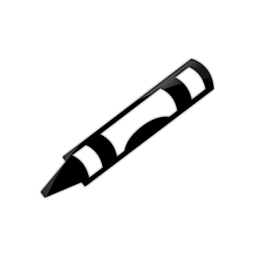 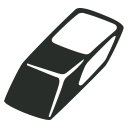 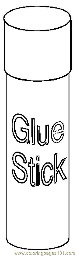 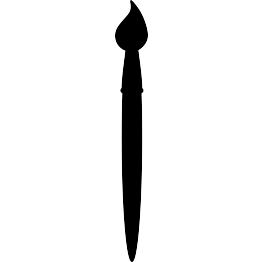 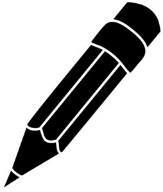 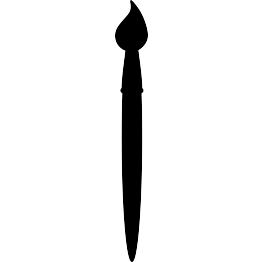 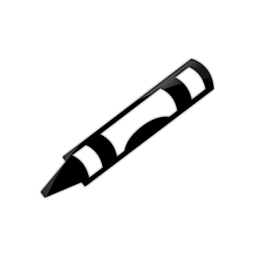 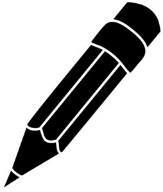 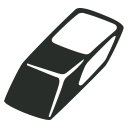 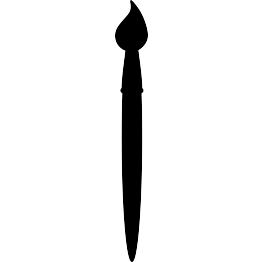 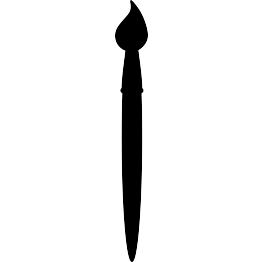 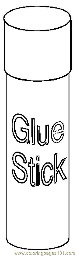 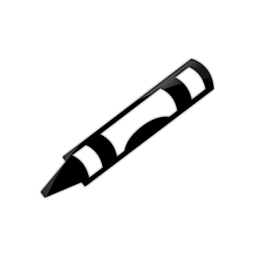 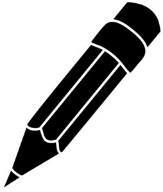 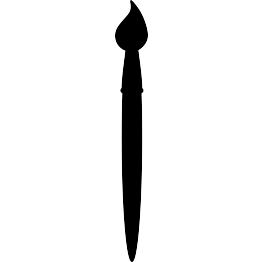 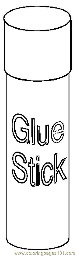 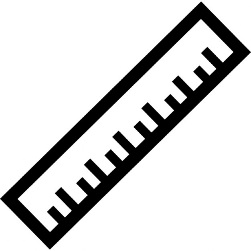 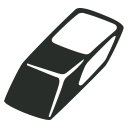 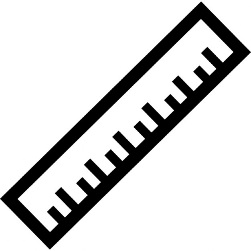 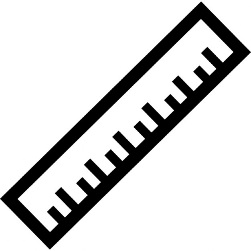 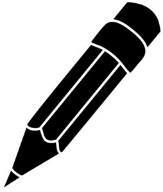 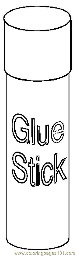 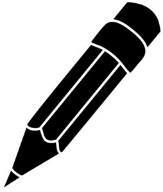 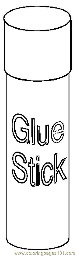 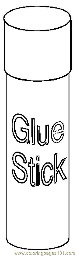 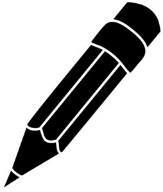 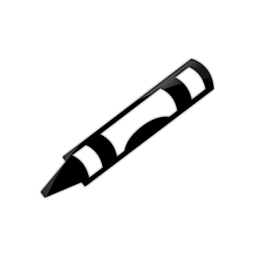 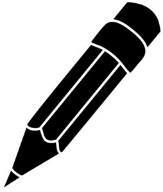 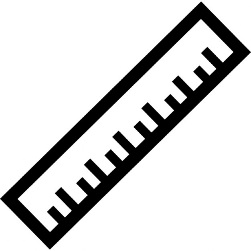 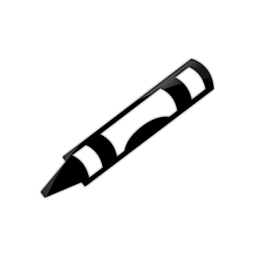 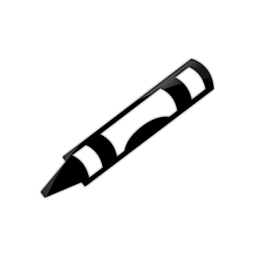 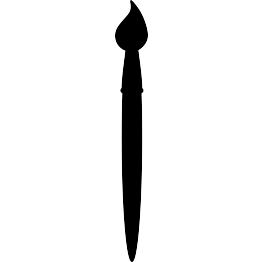 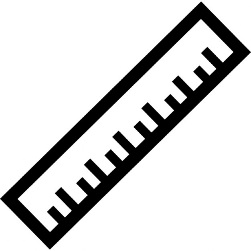 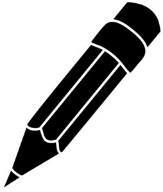 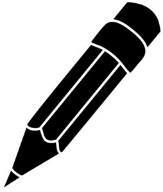 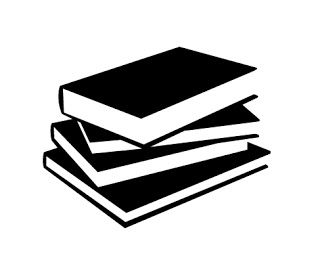 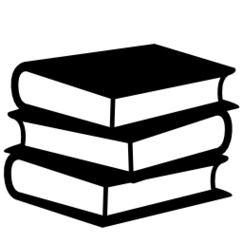 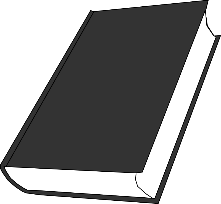 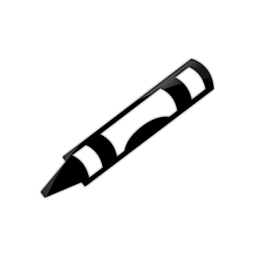 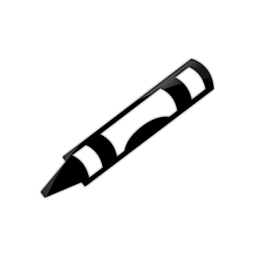 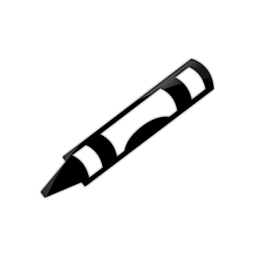 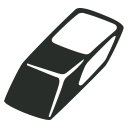 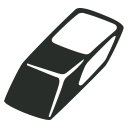 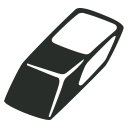 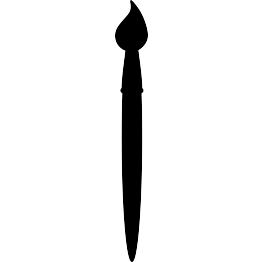 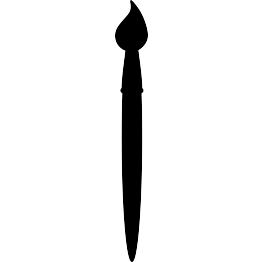 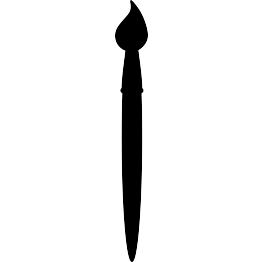 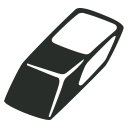 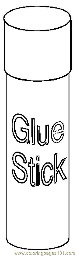 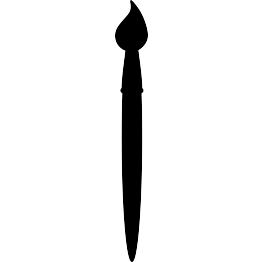 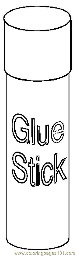 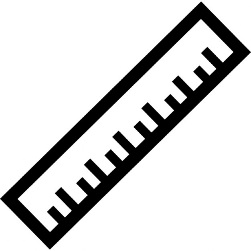 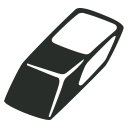 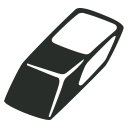 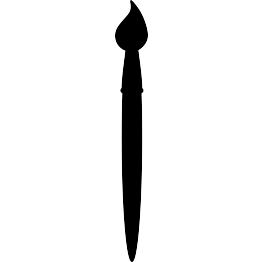 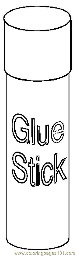 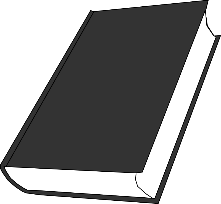 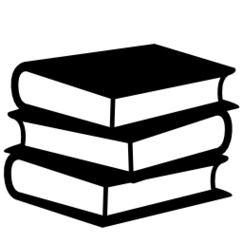 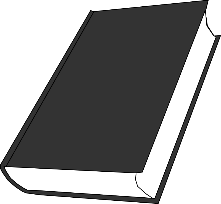 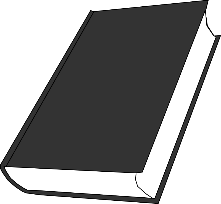 Version 2
(This has not been play tested)
How to Play
One student (leader) will start by secretly taking a card.  

Students take turns asking questions, “Do you have a book?”

The leader will answer,
“Yes, I do.”
“No, I don’t.” 

At any time, a student may say, “Liar, Liar!  Pants on fire!”
If the leader was lying, the student can steal 1 of the pants.
If the leader was not lying, the leader steals 1 of the pants.

After each student asks a question, the round is over 
Go to the next player.
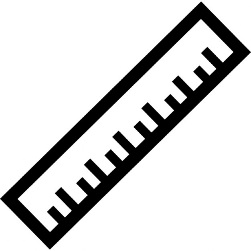 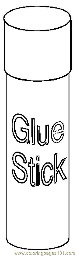 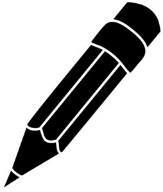 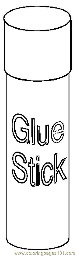 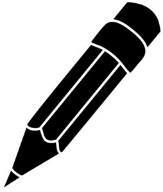 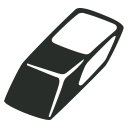 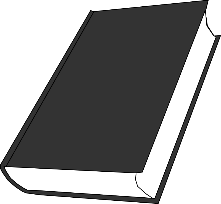 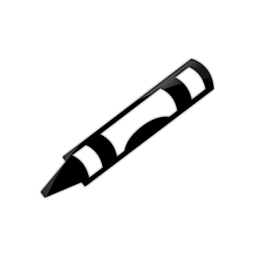 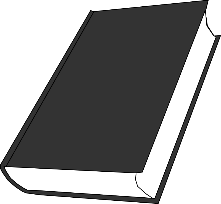 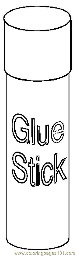 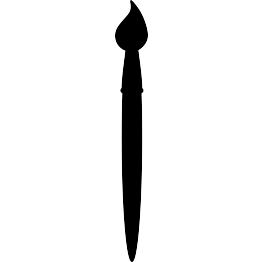 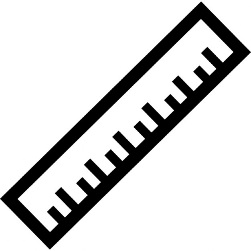 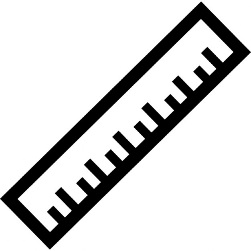 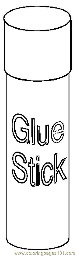 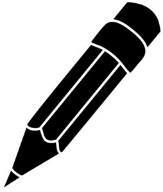 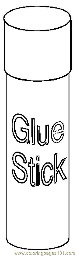 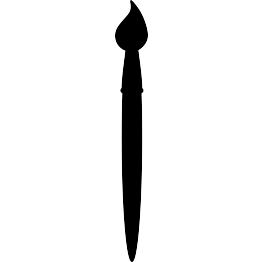 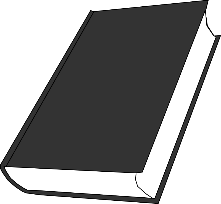 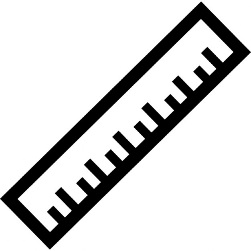 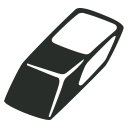 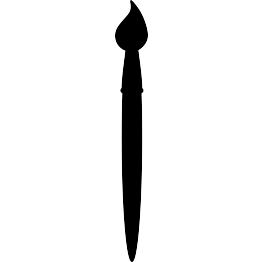 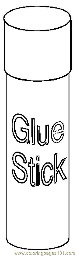 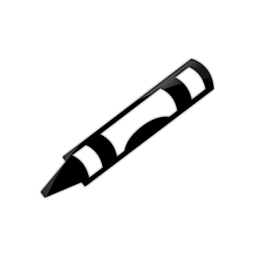 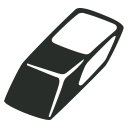 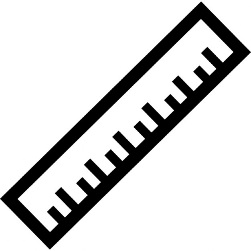 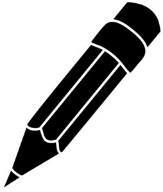 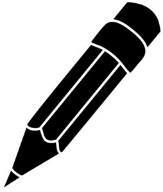 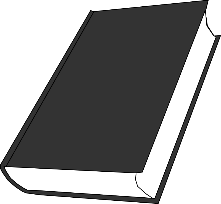 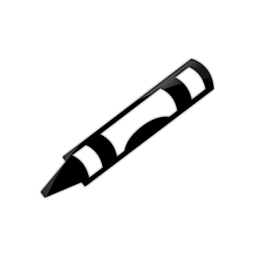 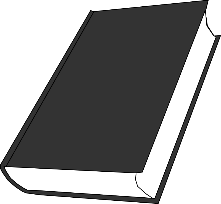 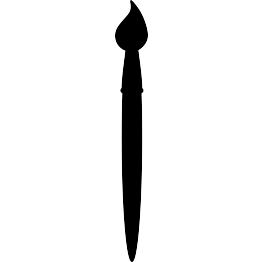 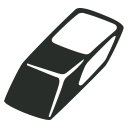 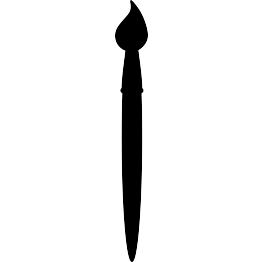 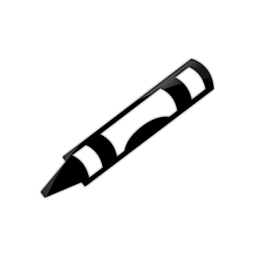 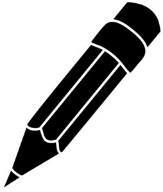 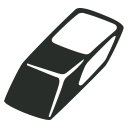 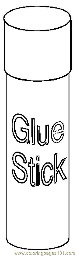 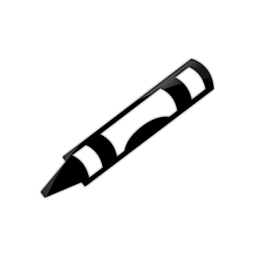 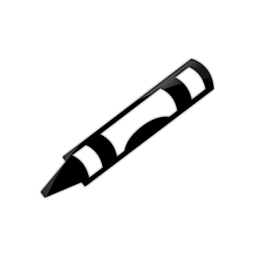 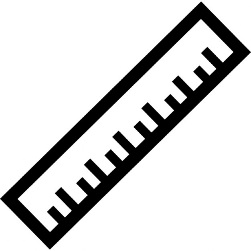 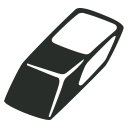 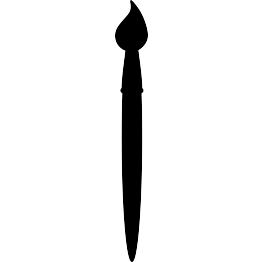 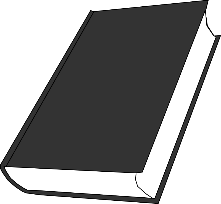 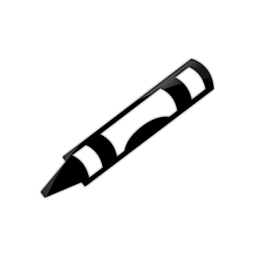 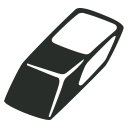 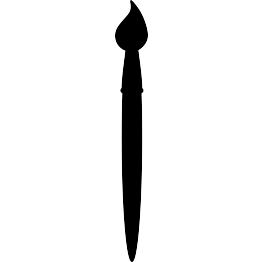 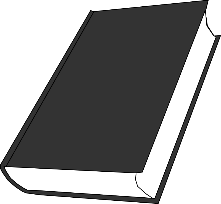 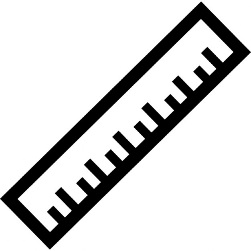